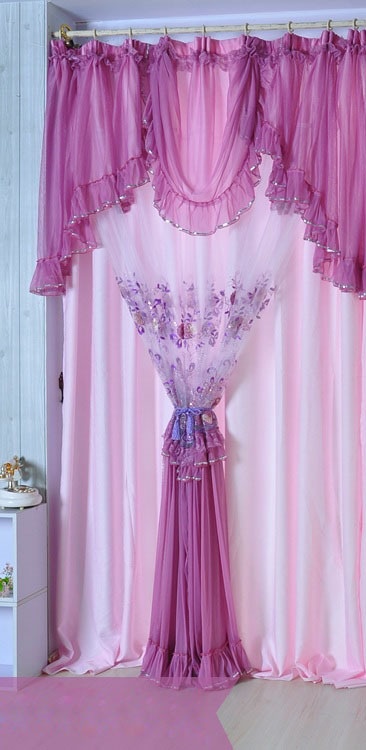 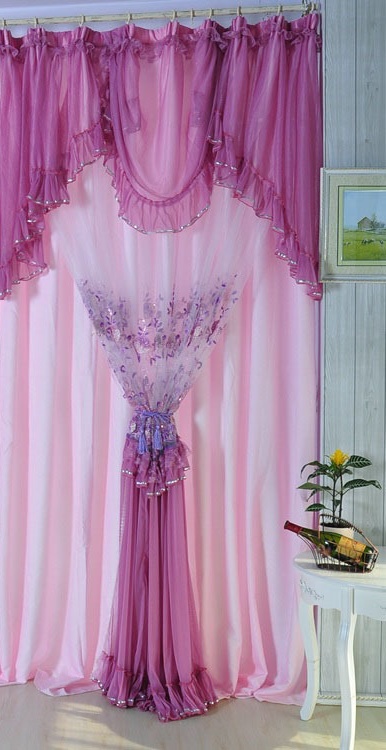 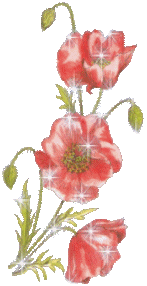 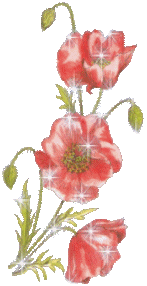 Welcome 
to 
everybody
Identity of the teacher
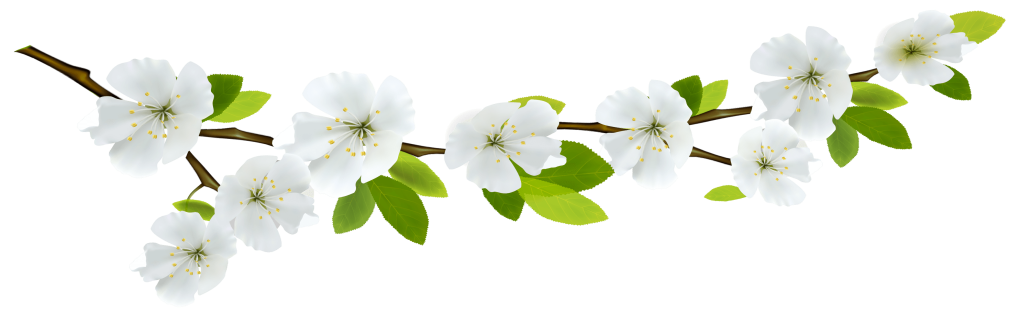 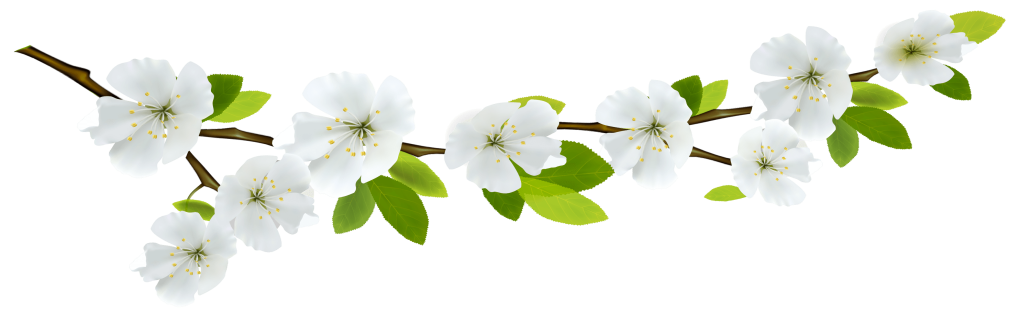 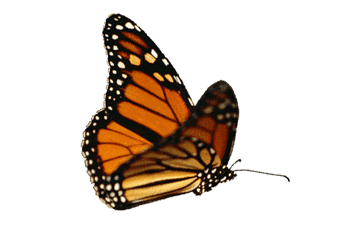 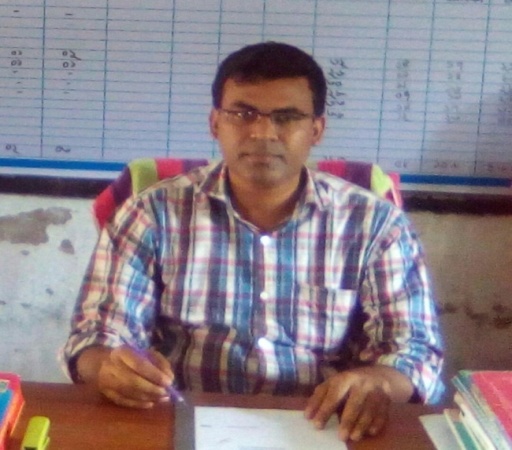 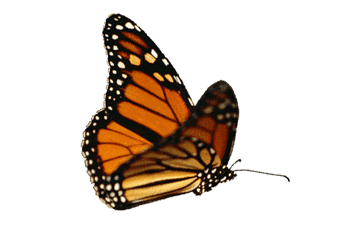 Mohammad Faruk  Ahmed  Mazumder
Assistant teacher
Malora Government Primary School
Shahrasti , Chandpur .
Email:farukt1979@gmail.com
Identity of the Lesson
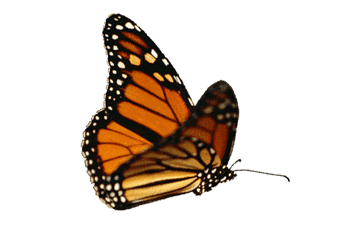 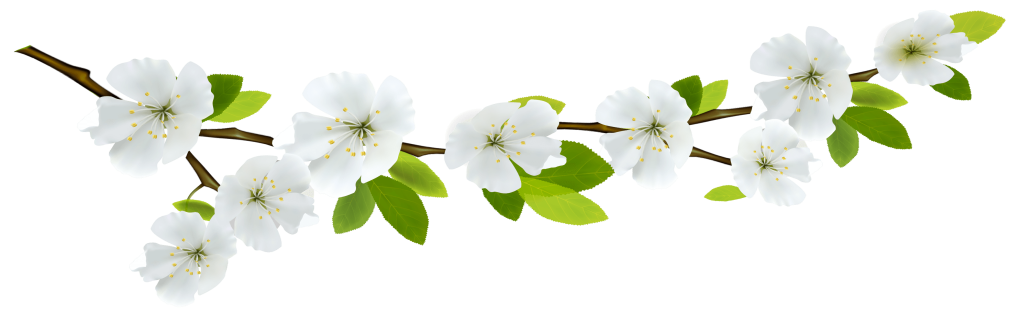 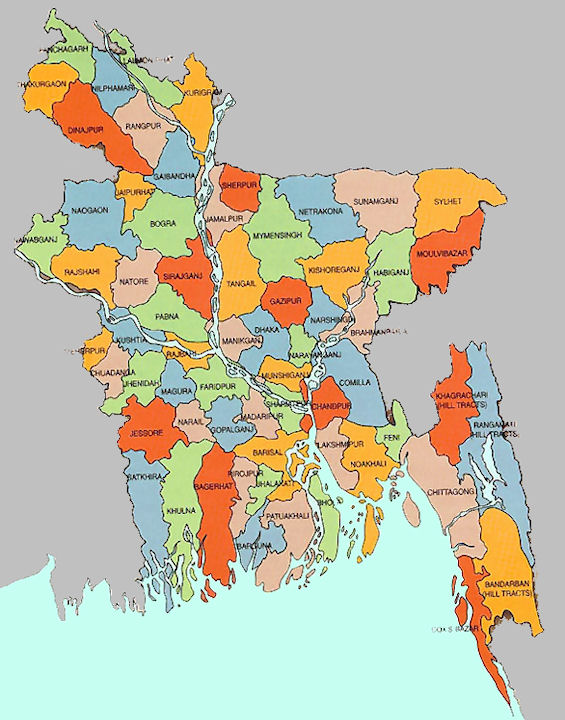 Map Of  Bangladesh
Look at the picture and think about these:
1.Which place is circle marked in the map?
2.What other place map is showing inside the Bangladesh map?
The Bay of Bengal
Today we are going to start a new lesson.
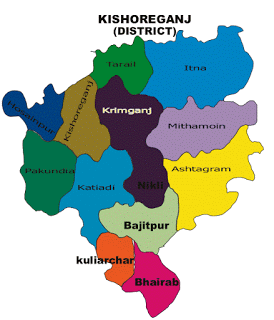 My Home District
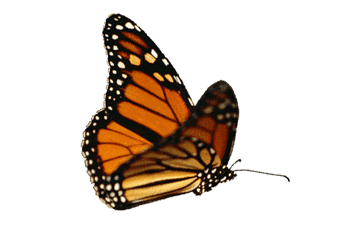 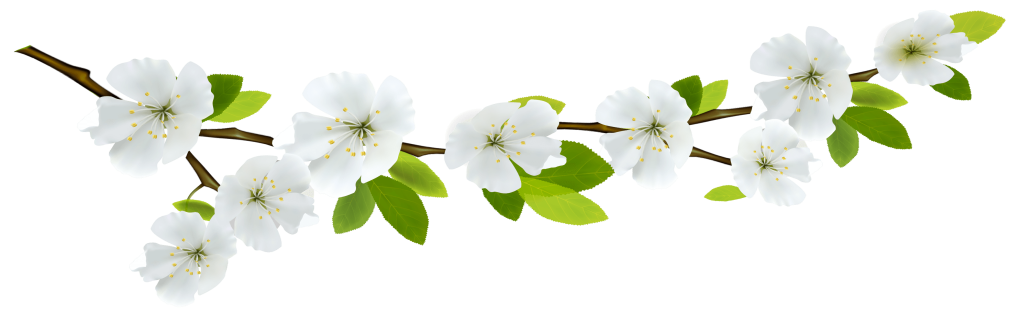 Learning outcomes
At the end of the lesson , students will be able to-
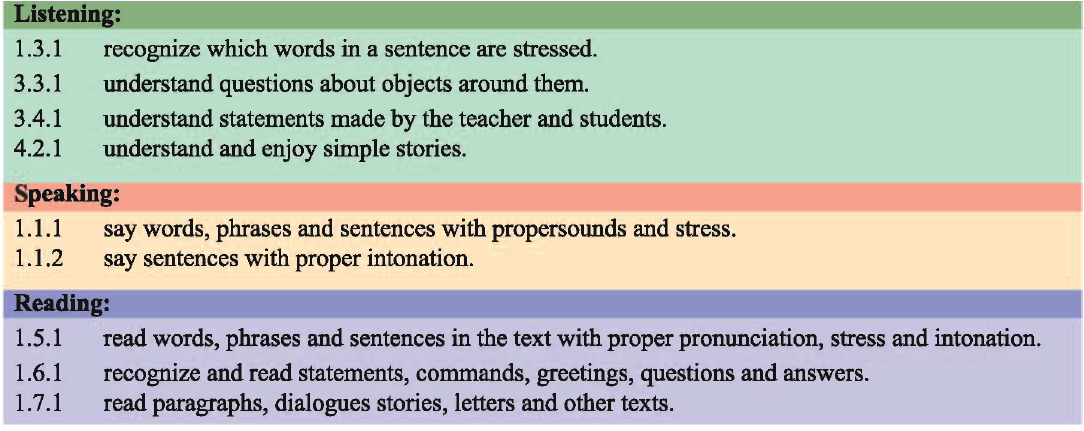 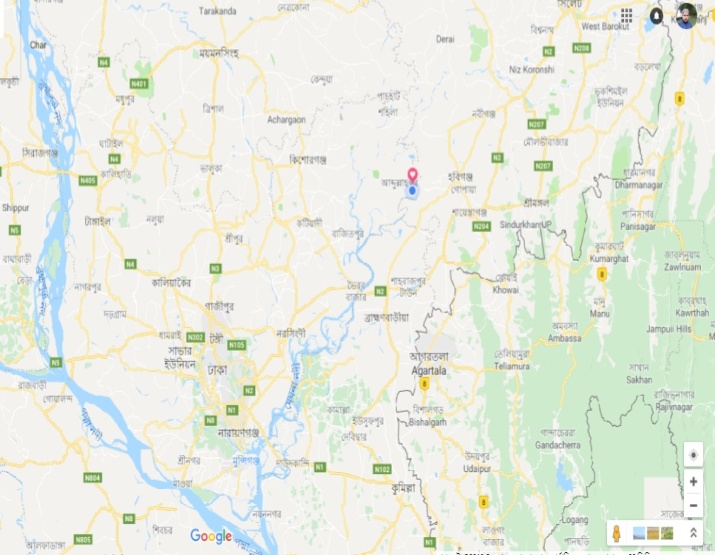 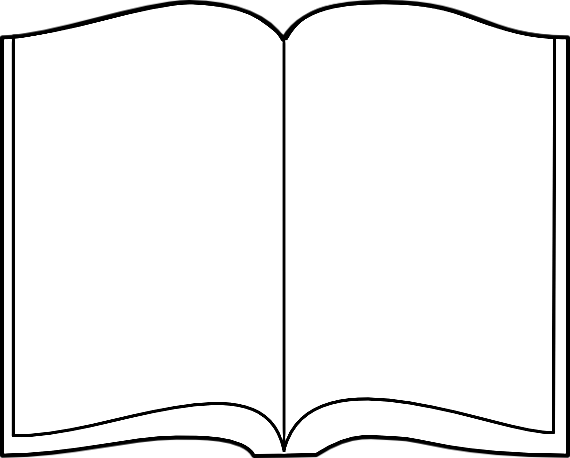 145 km
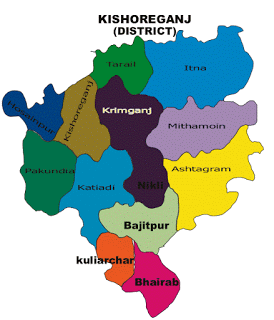 My 
Home 
District
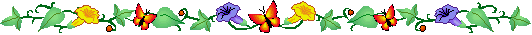 My home distrct is Kishoreganj.
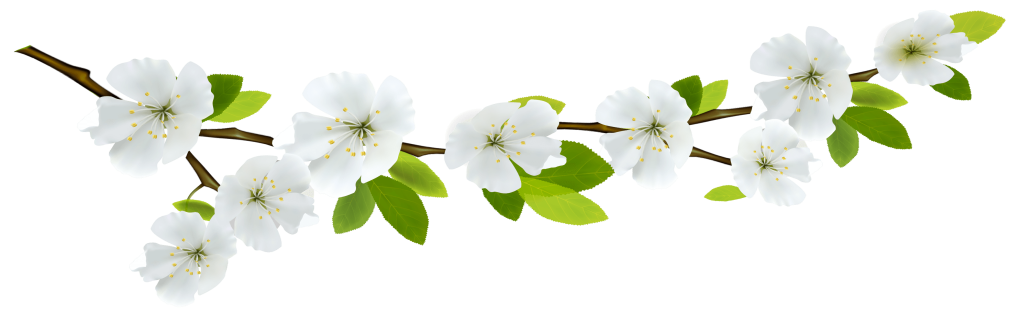 It is about 145 kilometres from Dhaka . It is a district headquarters.
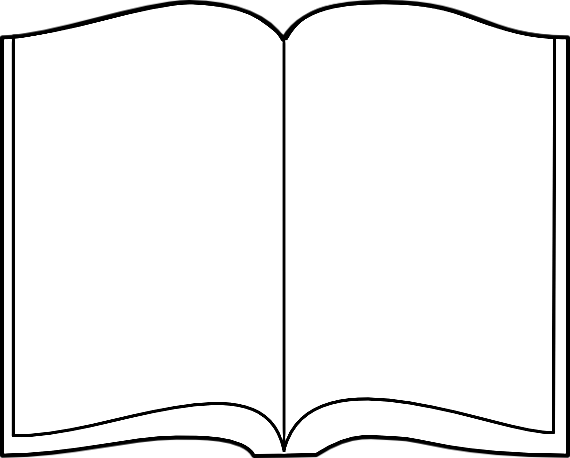 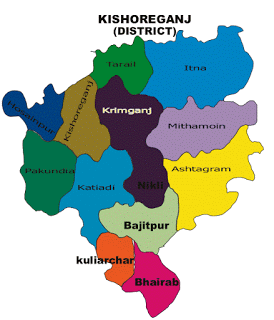 The district has
 8 municipalities,
 13 upazilas, 
108 unions 
and 
1745 villages.
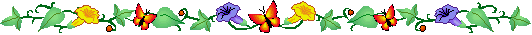 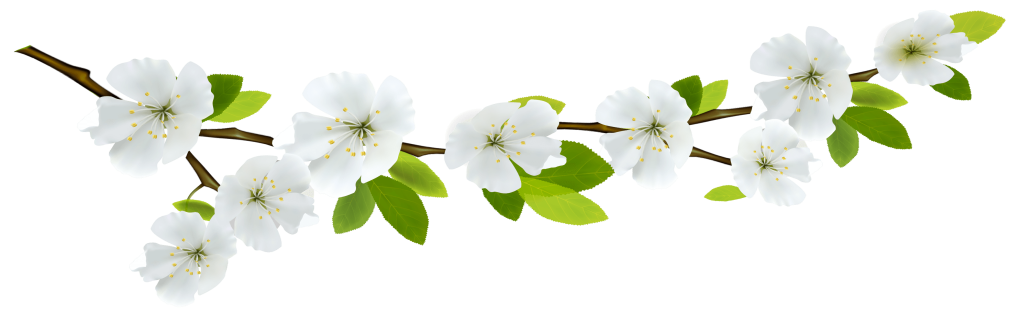 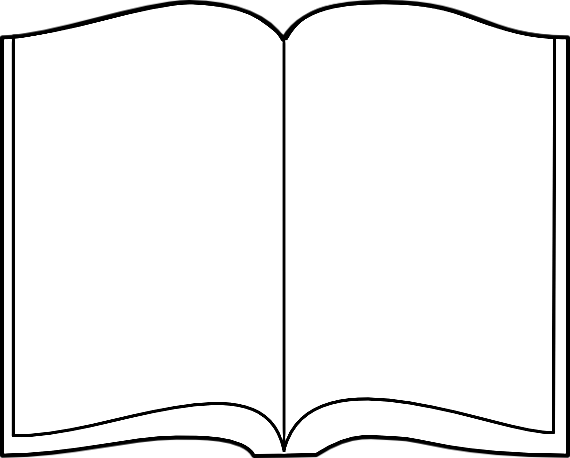 The name Kishoreganj comes from the name of an old landlord known as Brojakishore Pramanik or Nandakishore Pramanik.
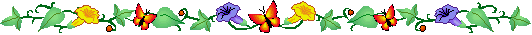 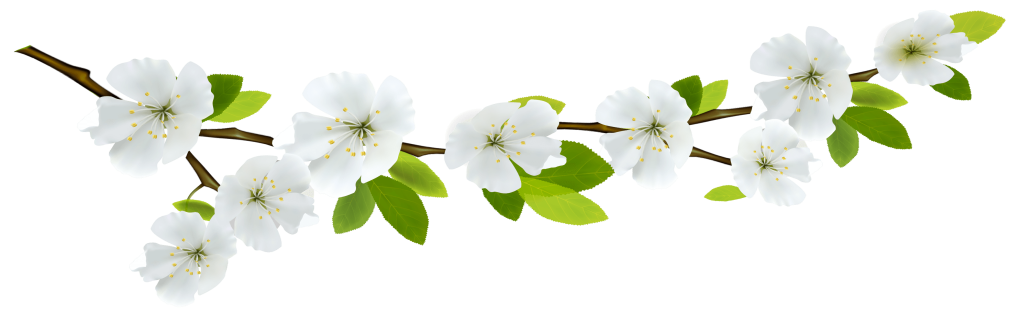 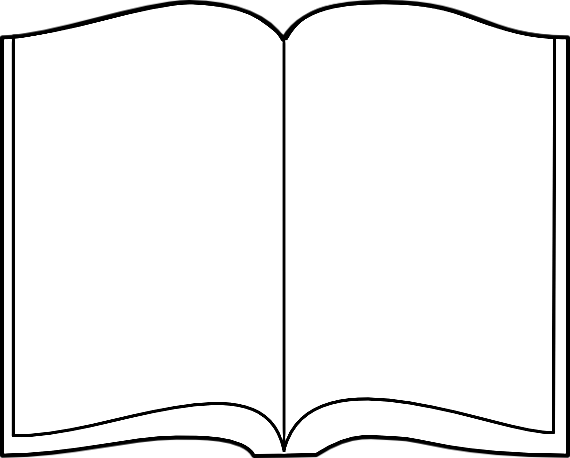 The area of Kishoreganj municipality is about 10 square kilometres.
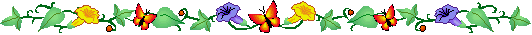 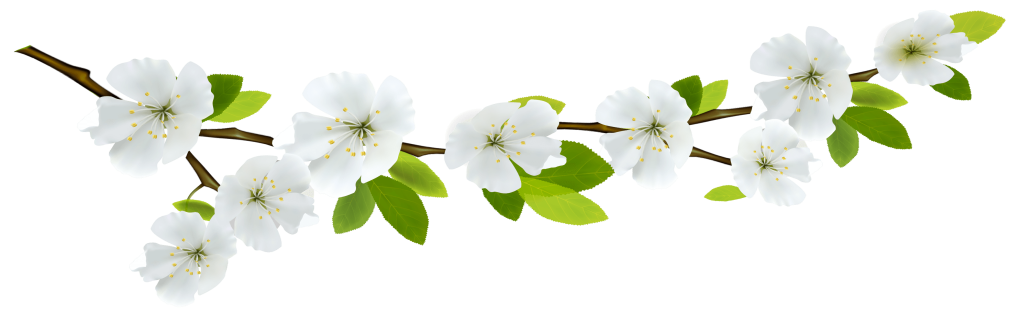 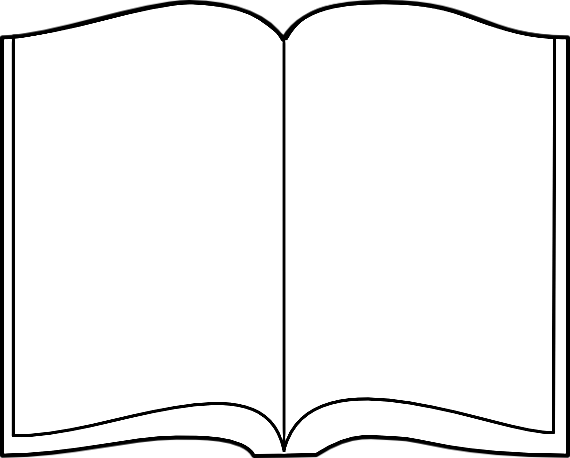 The river Narasunda flows through the town.
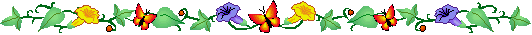 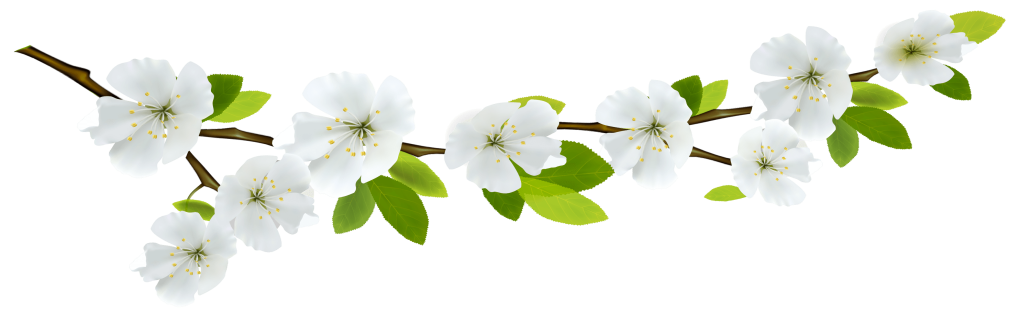 New words and word meaning:
Headquarter
সদর দপ্তর
Central office.
Landlord
Owner of many
 land.
জমিদার
Incorporated 
town
পৌরসভা
Municipality
গ্রাম
Rural area
Village
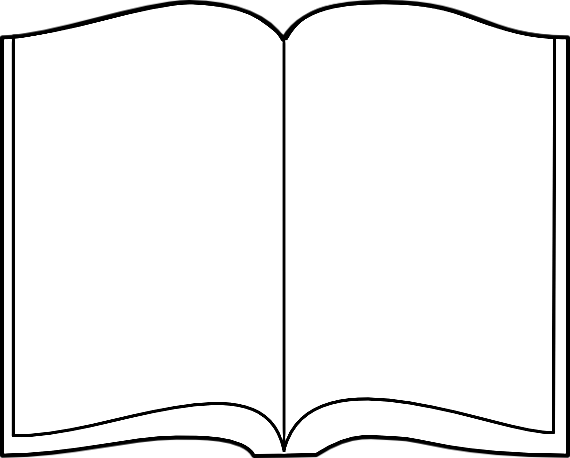 Everybody 
take your EFT book 
and 
open page at 38
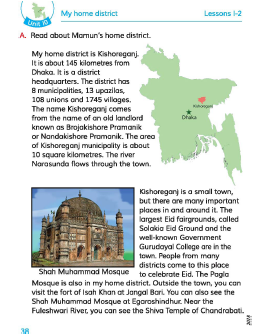 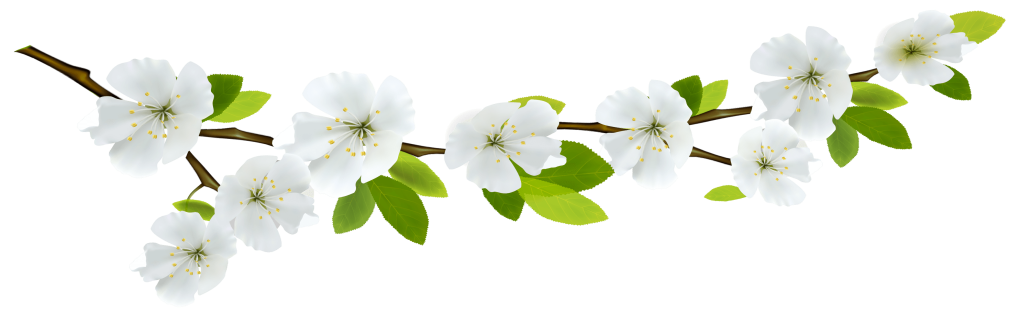 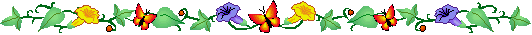 Teacher’s reading
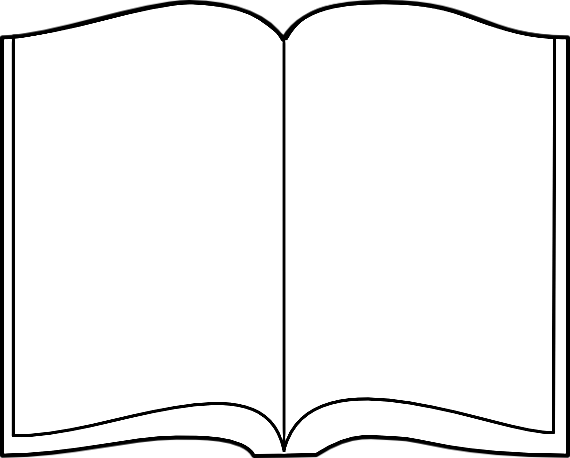 My home district
The name Kishoreganj comes from the name of an old landlord known as Brojakishore Pramanik and Nandakishore  Pramanik.
The area of Kishoreganj municipality is about 10 square kilometres .The river Narasunda flows through the town.
My home district is Kishoreganj. It is about 145 kilometres from Dhaka. It is a district headquarters. The district has 8 municipalities,
13 upazilas, 108 unions and 1745 villages.
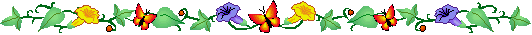 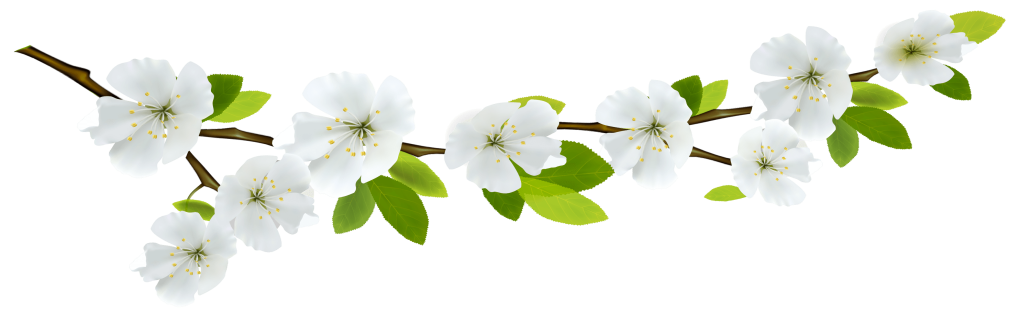 Students group reading one student read by turn and others will listen.
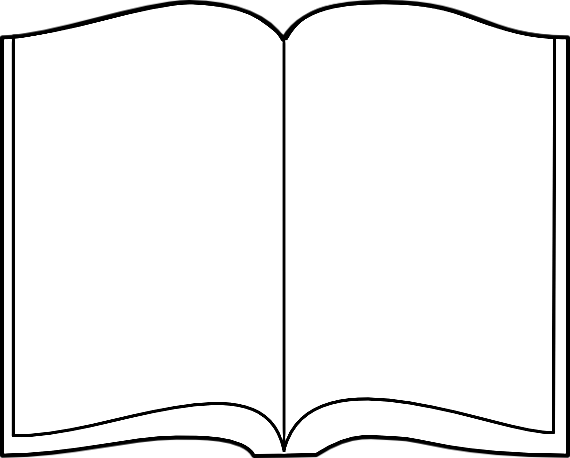 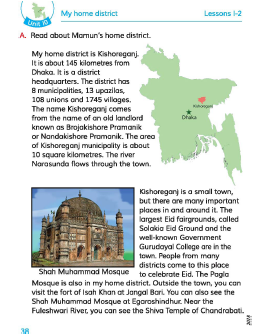 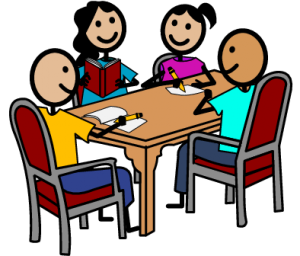 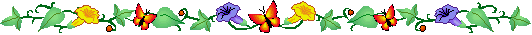 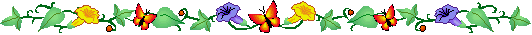 Students individual reading
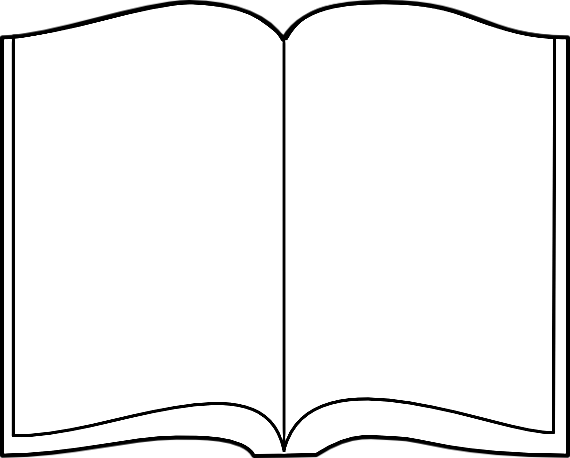 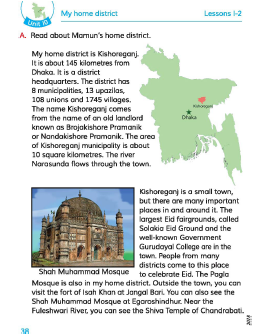 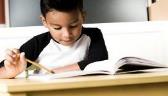 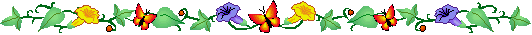 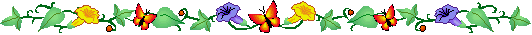 Fill in the gap with suitable words given below.
through
Solakia
district
landlord
municipality
Pair work
a) Nandakishore Pramanik is a …………..…….
b) Kishoreganj is a ……………..headquarter.
c) The river Narasunda flows …………..…..the kishoreganj town.
d) The area of Kishoreganj …………………… is about 10 square      kilometres.
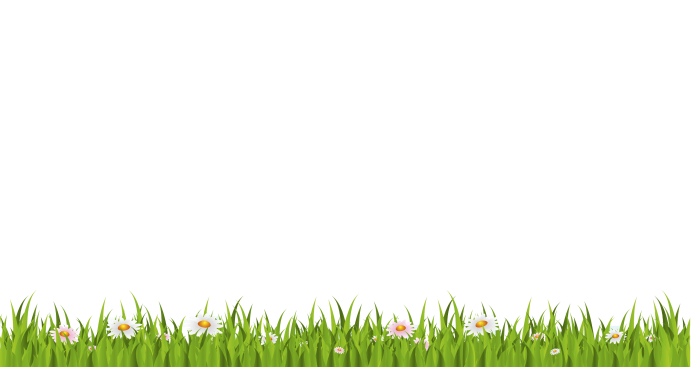 Assessment
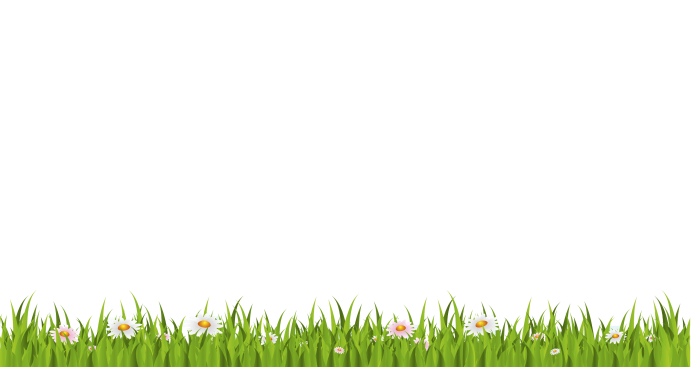 Home work
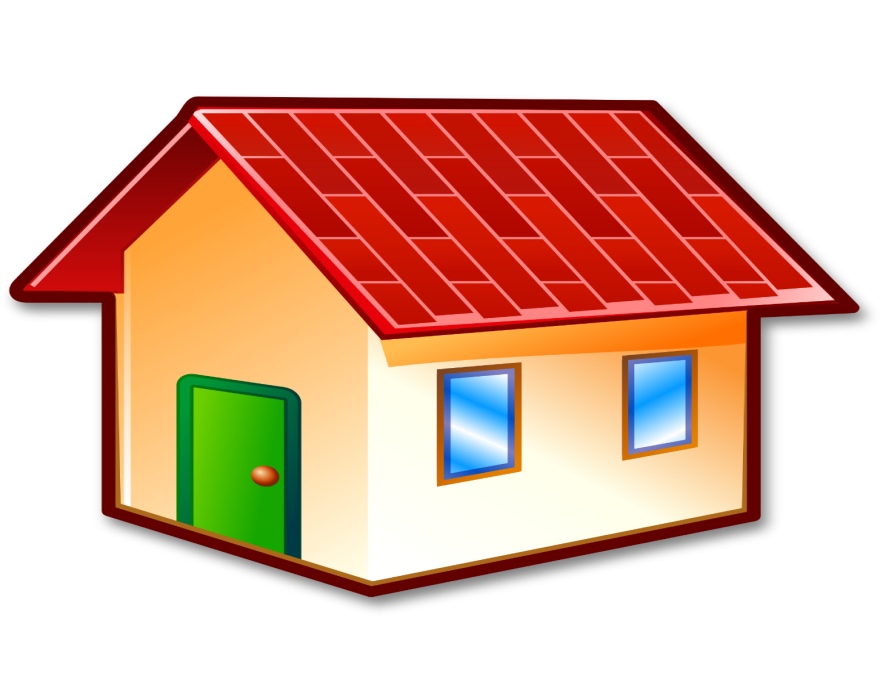 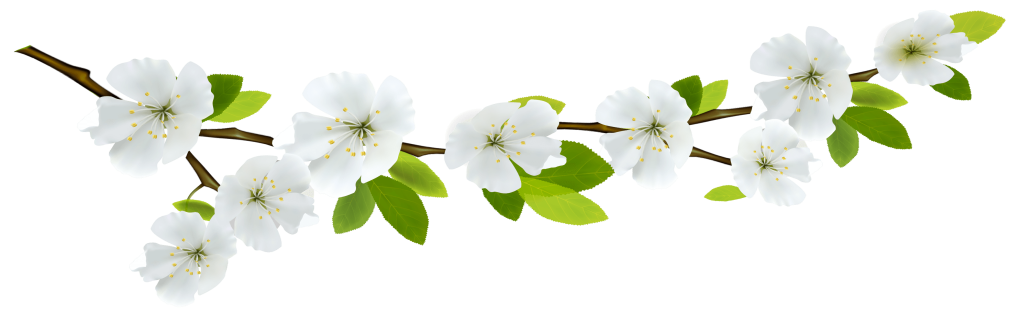 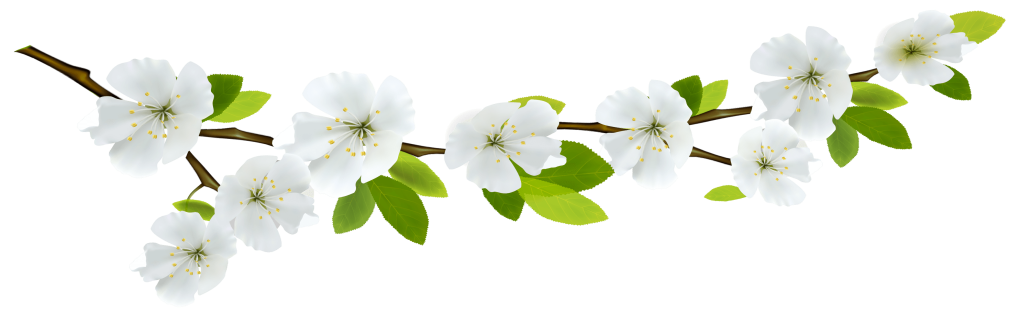 Write  at least five sentences about your home district .
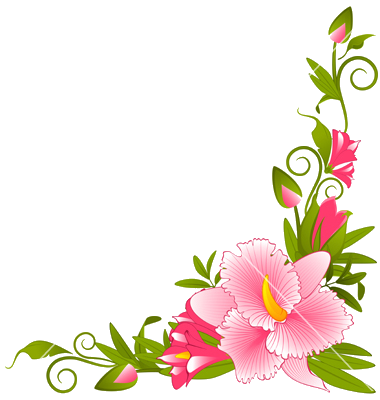 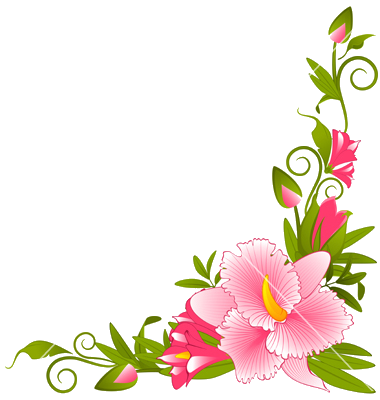 Thank you